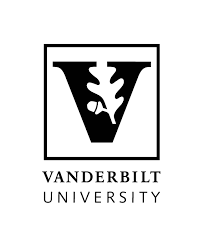 Timeline for 
Behavioral Intervention
Started?
Completed?
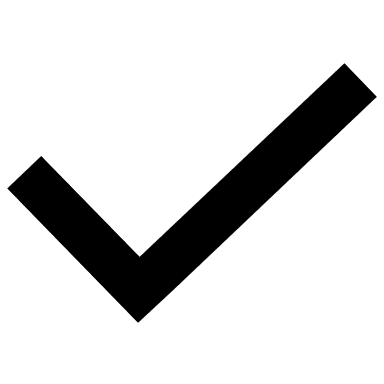 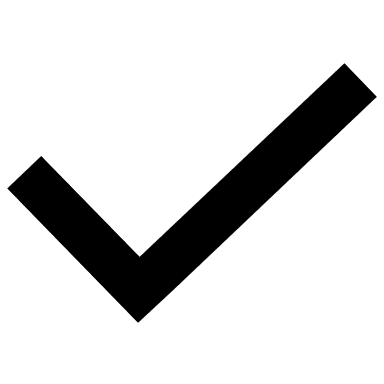 Started?
Completed?
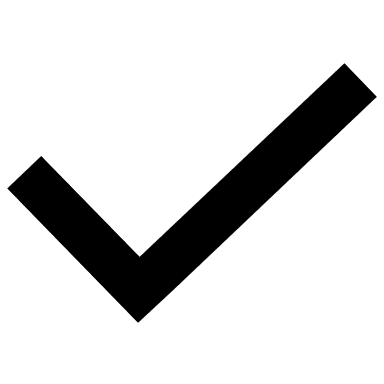 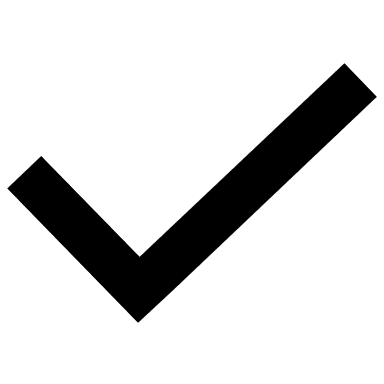 Started?
Completed?
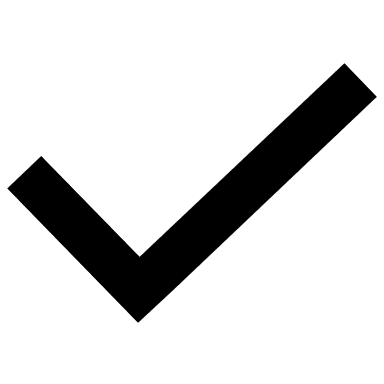 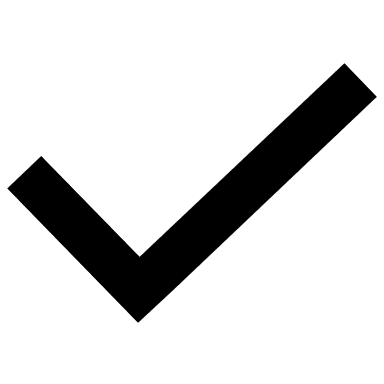 Started?
Completed?
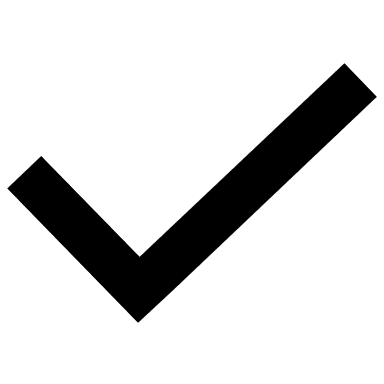 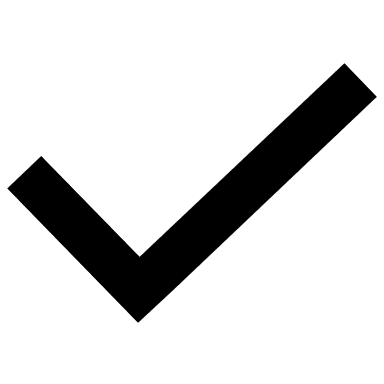 Started?
Completed?
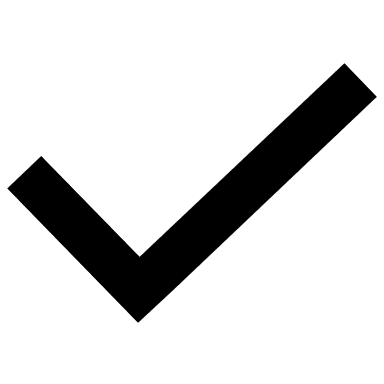 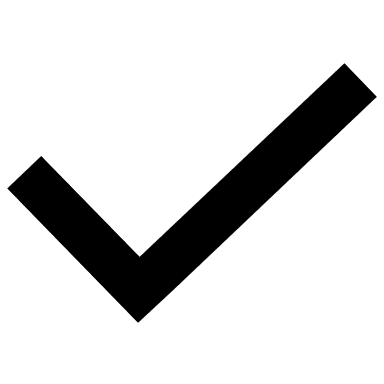 Started?
Completed?
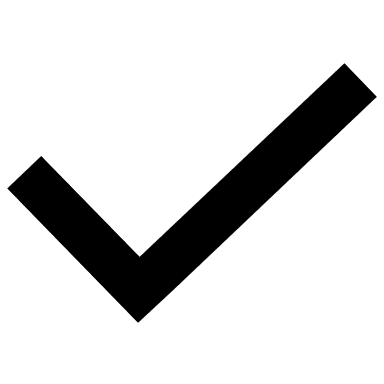 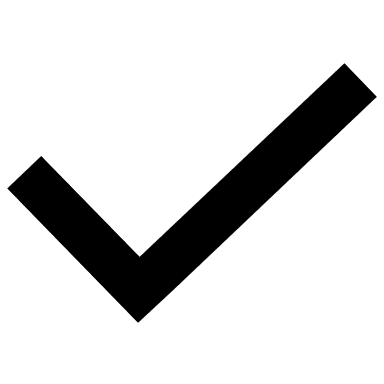 Started?
Completed?
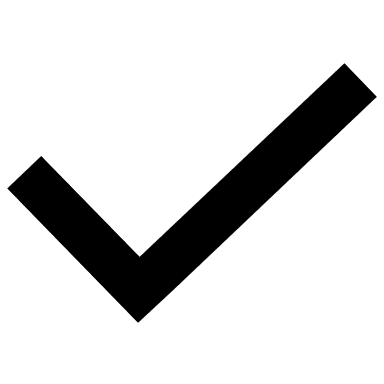 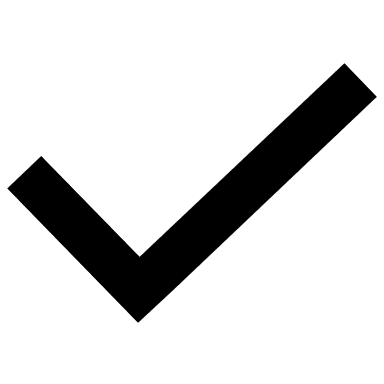 Started?
Completed?
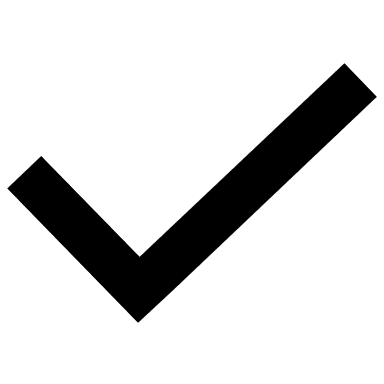 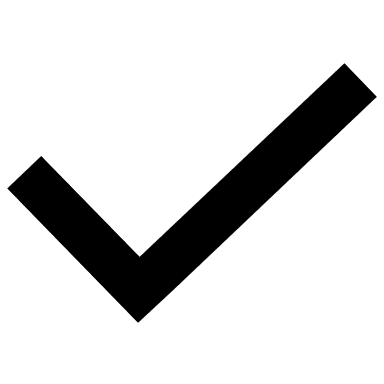 Started?
Completed?
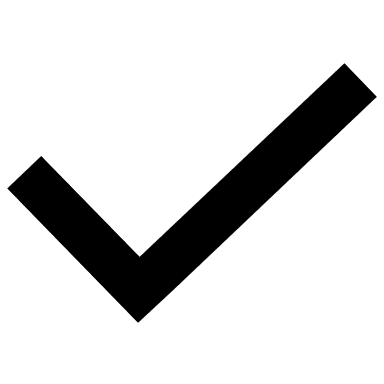 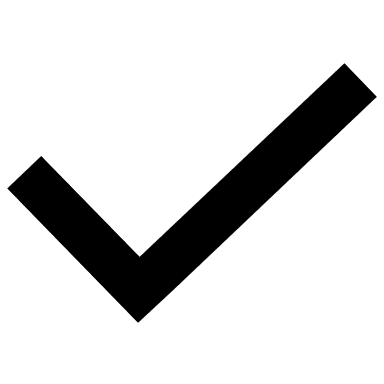 Started?
Completed?
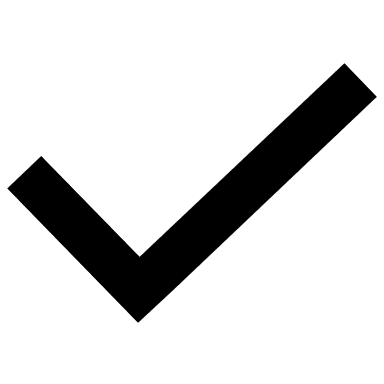 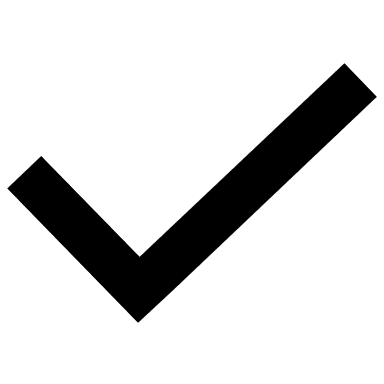 Started?
Completed?
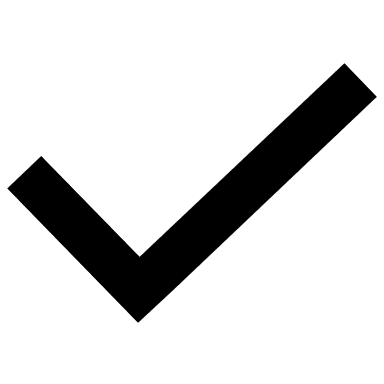 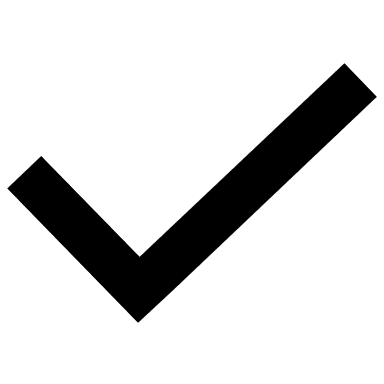 Started?
Completed?
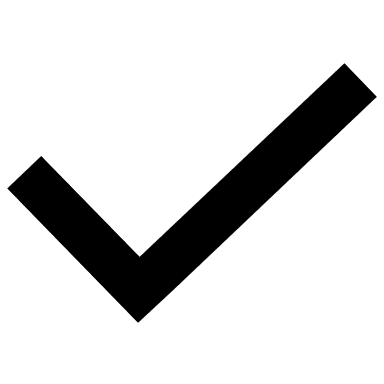 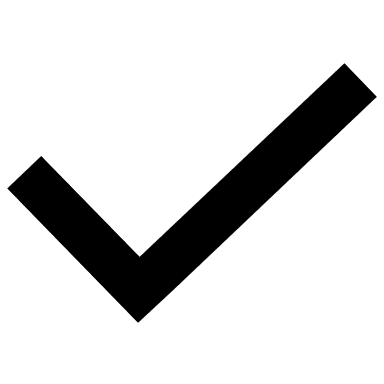 Started?
Completed?
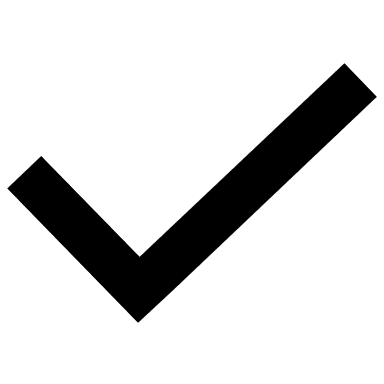 Started?
Completed?
Started?
Completed?
Started?
Completed?